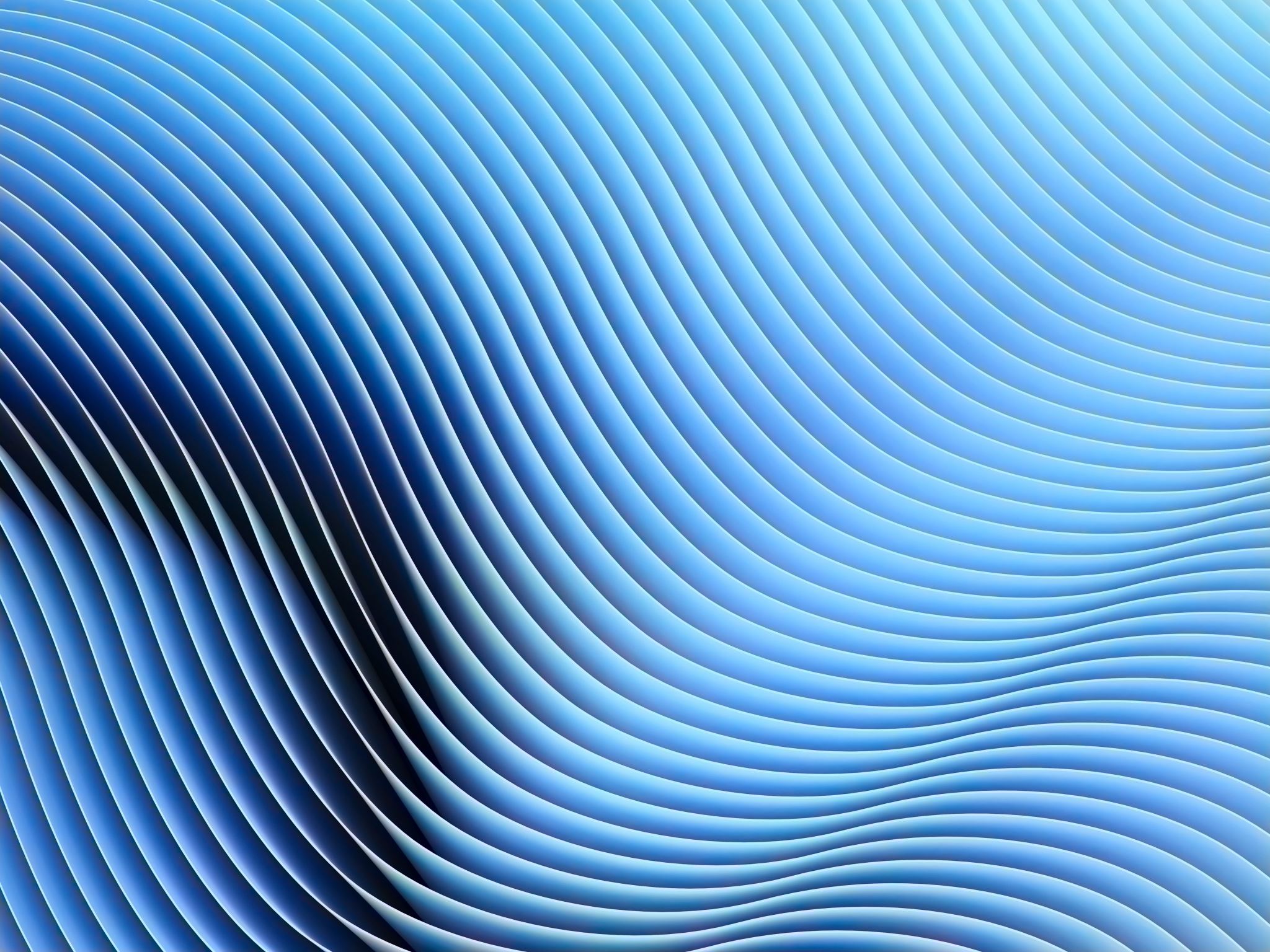 Power of Collaboratives for Water ResilienceCase Study: Aurora, CO
Gretel Follingstad 
gretelfollingstad@gmail.com
PhD Candidate/Instructor University of Colorado
Senior Water Planner, Terra Planning, LLC
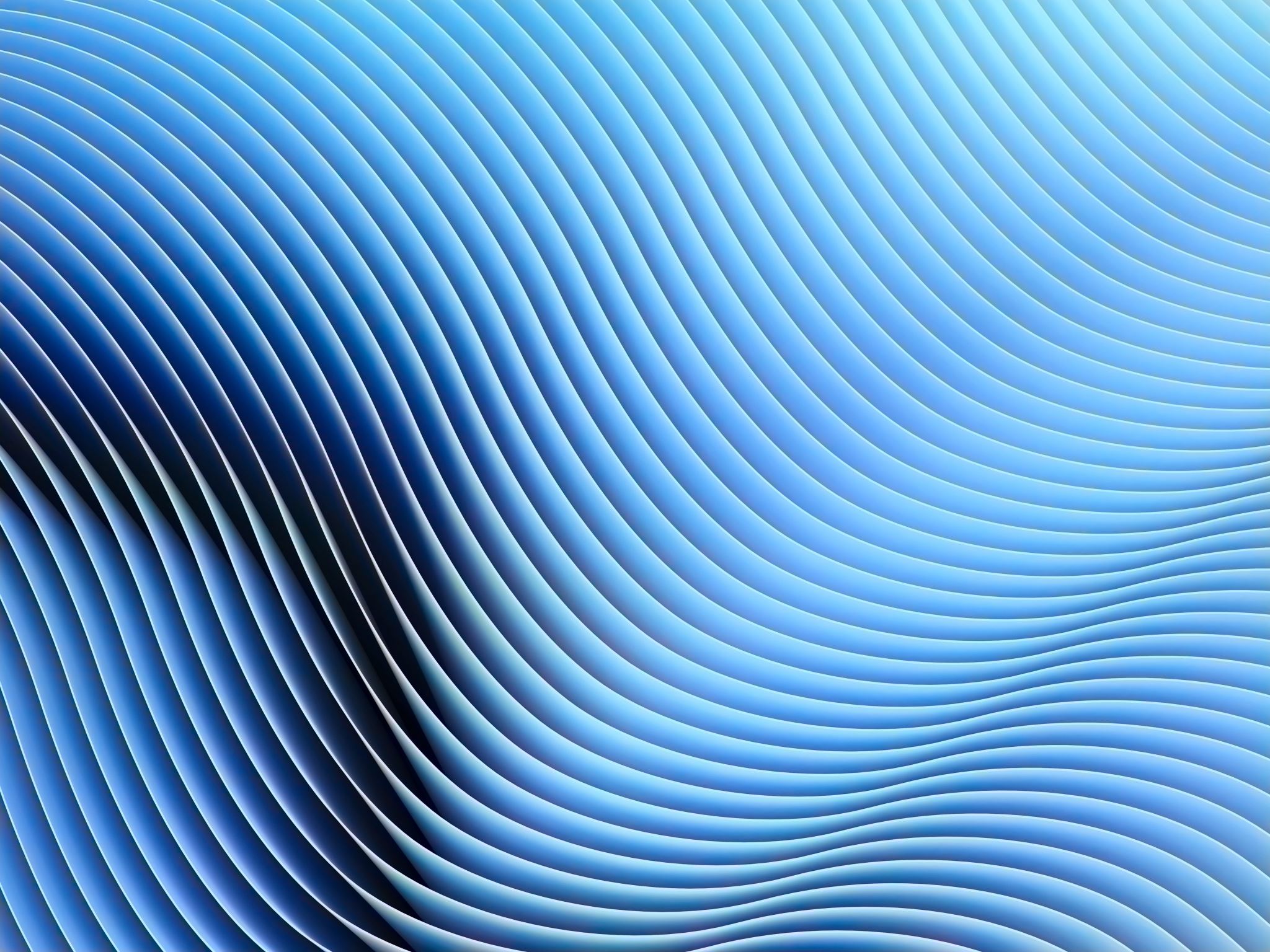 This study looked at the collaboratives agreements the Aurora Water has engaged in from 2010-2019 as a means for securing water adequacy for growth and sustainability
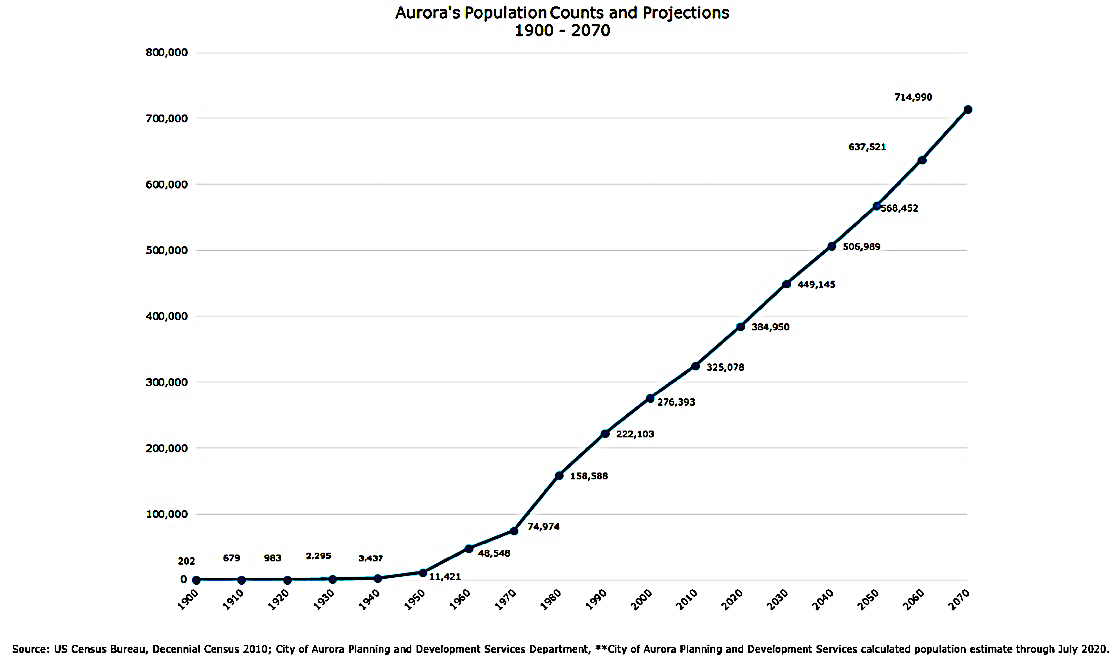 City of Aurora, CO
Denver metro area of Colorado’s front range. 
Facing intense growth and development pressures and is working to secure the water supply needed for that growth. 
Newer city (compared to Denver) predominantly holds junior water rights, which leaves the community vulnerable to priority calls in times of drought
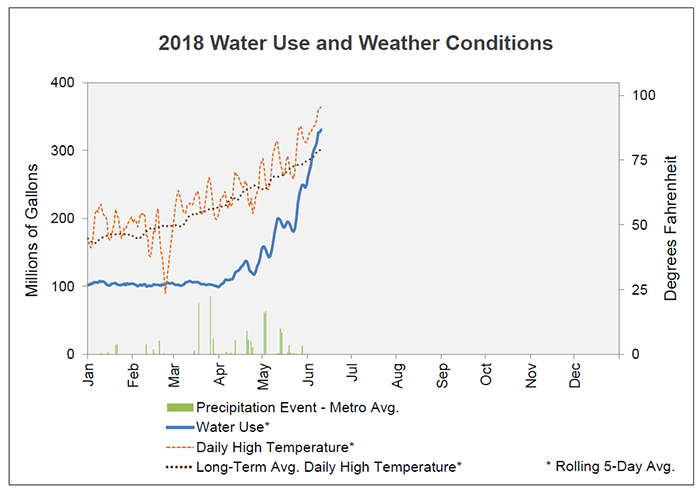 [Speaker Notes: Figure 6.  Seasonal Outdoor Irrigation Norms – Denver, CO]
Summary of Upper Colorado Basin Hydroclimate Trends (Lukas & Payton, 2020)
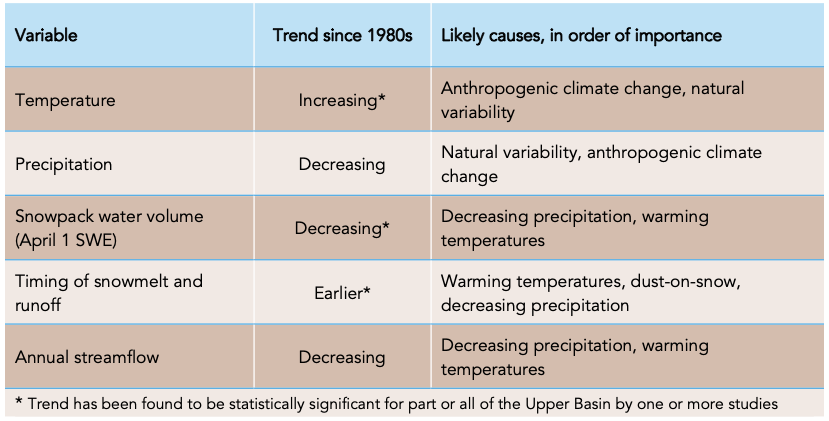 Colorado’s Projected Water Supply and Demand Gaps. Source: Colorado Department of Natural Resources
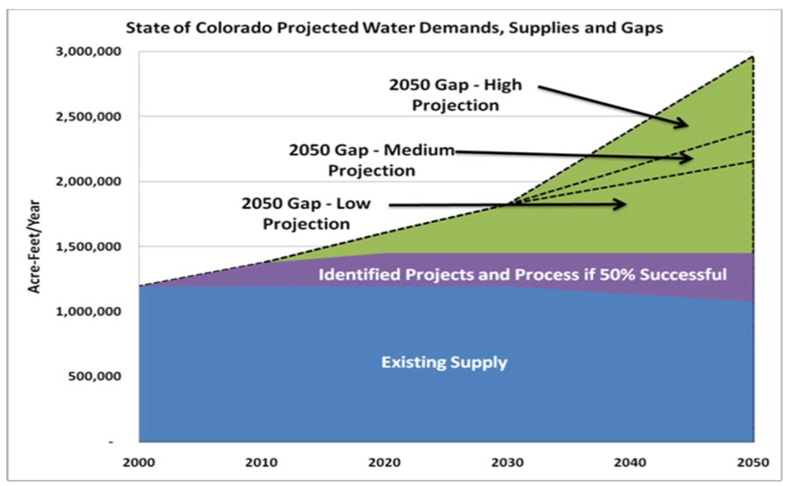 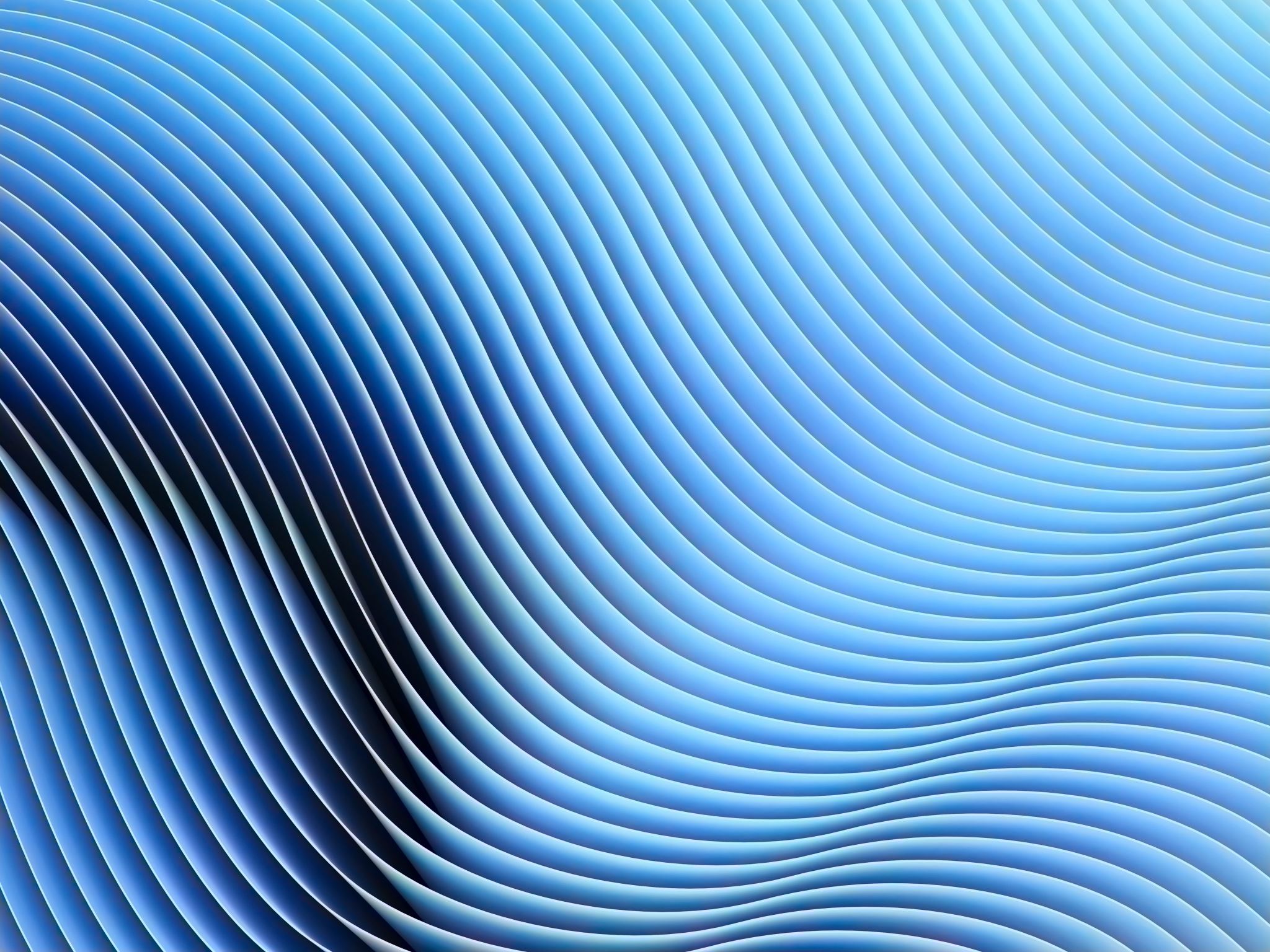 Power of Collaboratives for Water Resilience
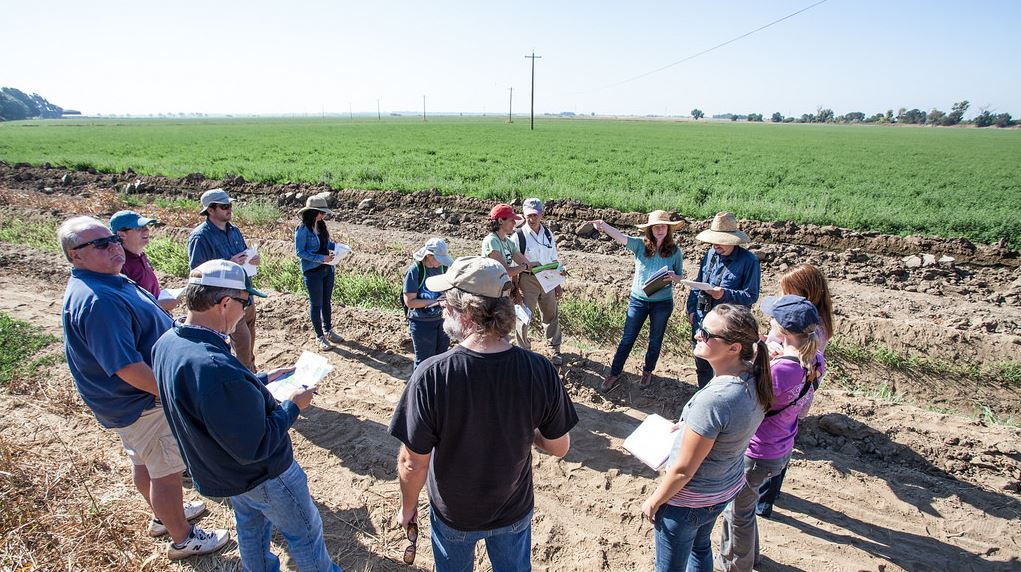 Characteristics of Collaboration/Partnerships
Wide range of stakeholders representing different organizations, interest groups, and affected citizens
Engagement in process 
Goal: consensus on problems, goals, actions
Collaborative exhibits a commitment to problem solving
May focus on direct actions (e.g., management issues) and/or policies
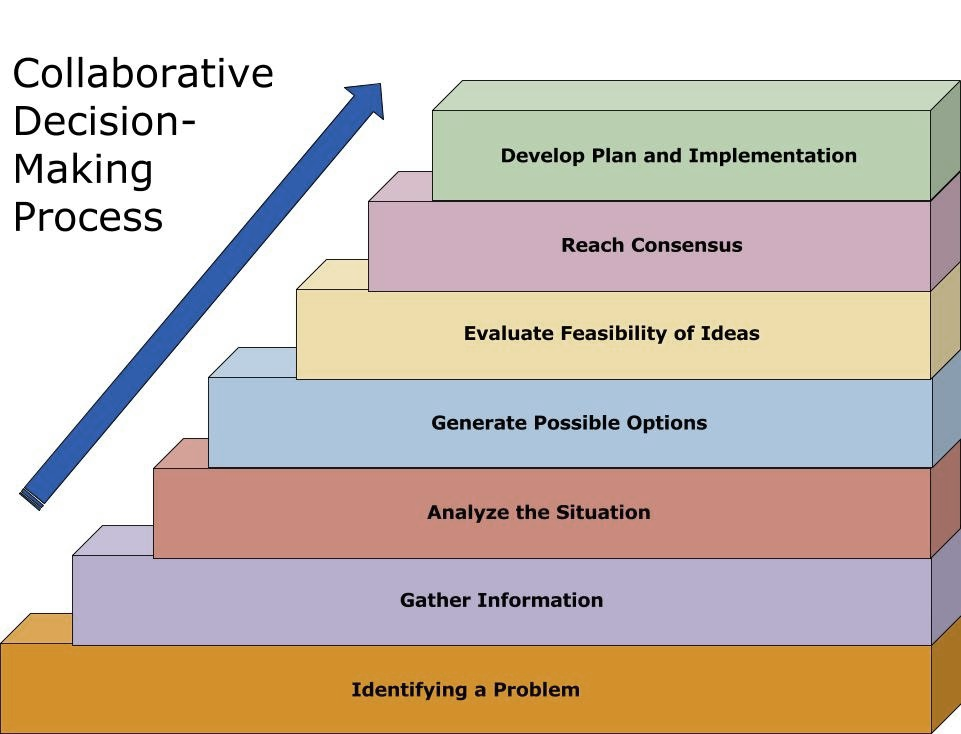 Collaborative processes aim to:
Construct greater competence in resource sharing, 
Foster positive rapport among stakeholders 
Create innovative solutions to governance challenges
[Speaker Notes: From my experience, where formal collaborative efforts first go awry is thinking that all we need to do is get in a room and follow a rationale planning model.  They start off very task oriented. I get it….it seems so easy.

Identify a problem
Learn more about the issues
Brainstorm solutions
Test their feasibility
Then Boom! You have consensus! 

This logical progression gets pretty messy, pretty quick!]
Collaborative Partnerships: Building Consensus through common ground
Cross Sector Collaboration
Multi-disciplinary teams (including regulatory agencies) working together to build solutions, initiates recognition of the interrelationships and inspires new creative approaches.
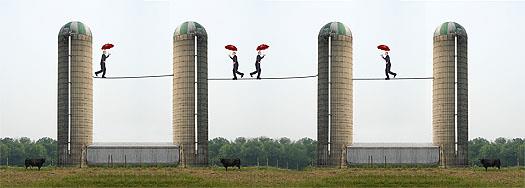 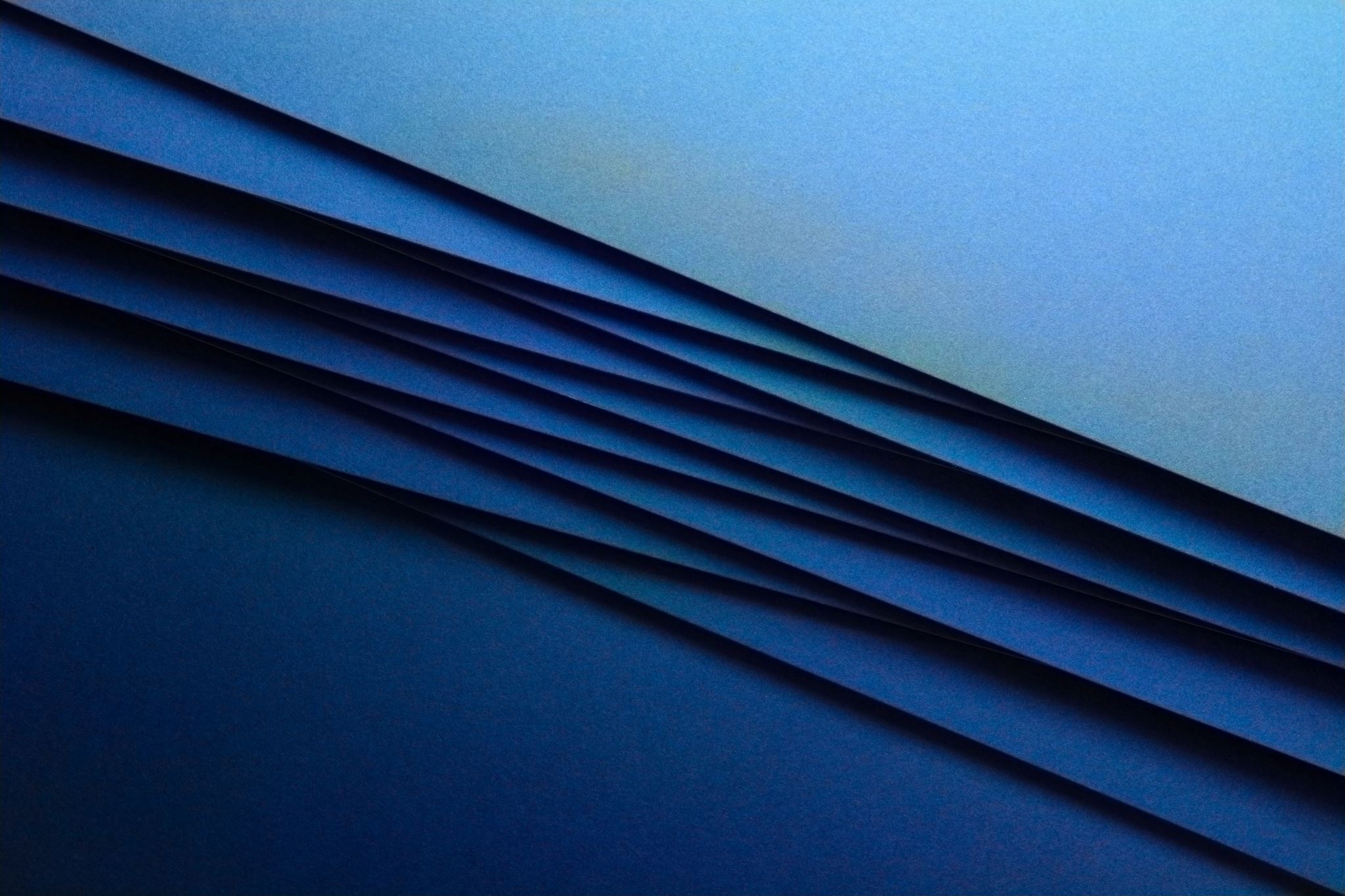 Goals
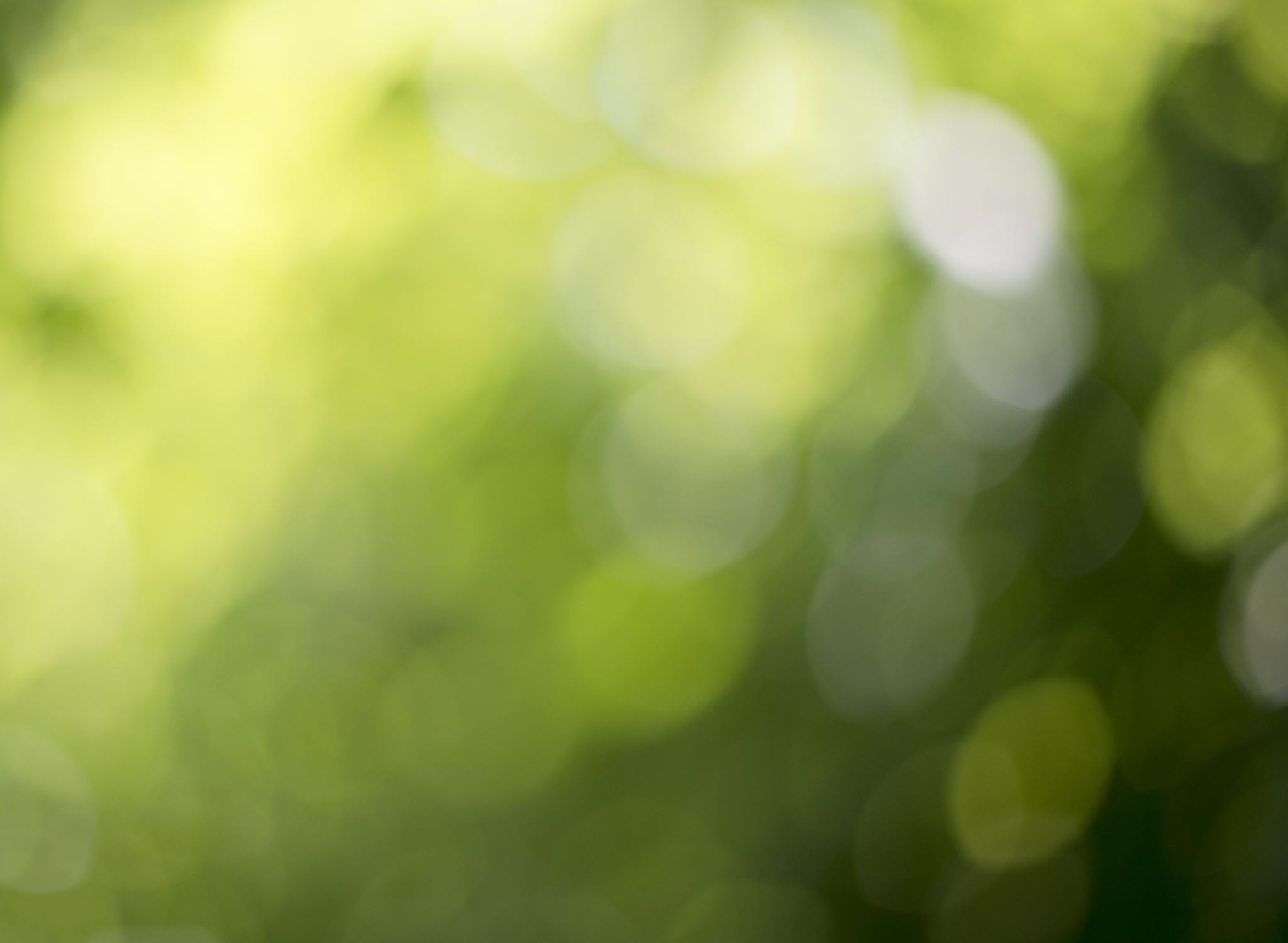 Collaboratives bring stakeholders together to work toward win-win policy solutions by integrating economic & environmental goals and focusing on local participants (Klyza & Sousa, p. 212).
[Speaker Notes: Innovate new approach
Diffuse vulnerability or threat or issue
Adapt to all needs and new circumstances]
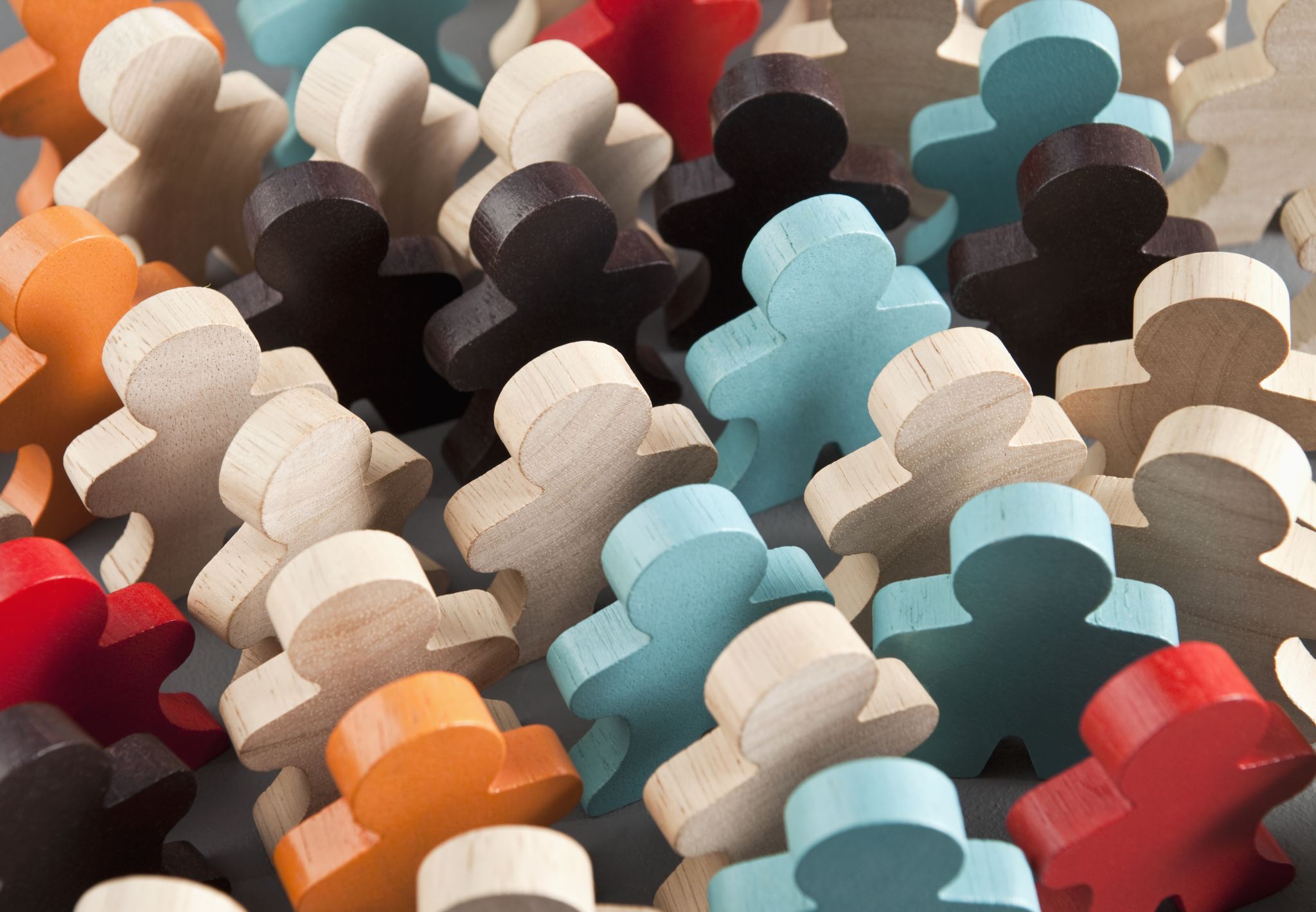 Procedural, Substantive, Practical Tests
Procedural: inclusive & responsible participation in the decision process that serves the common interest
Substantive: the common interest depends on the valid and appropriate interests of community members
Practical: in practice the common interest depends on experience (outcomes) that support the expectations of goals
[Speaker Notes: Are participants representative of the policy community, responsible & accountable? 
Evaluate the experience/outcomes:
Where are opportunities to make participation more inclusive & responsible to the broader community? 
What interests are no longer valid or appropriate? 
What new interests should be integrated into future policies?]
Climate Resilience Framework (CRF) for Water Adequacy & Resilience
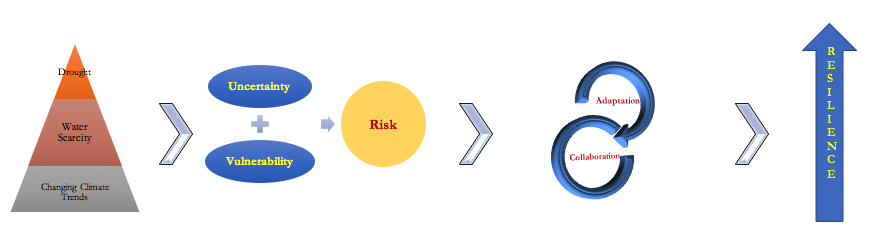 Logic Model
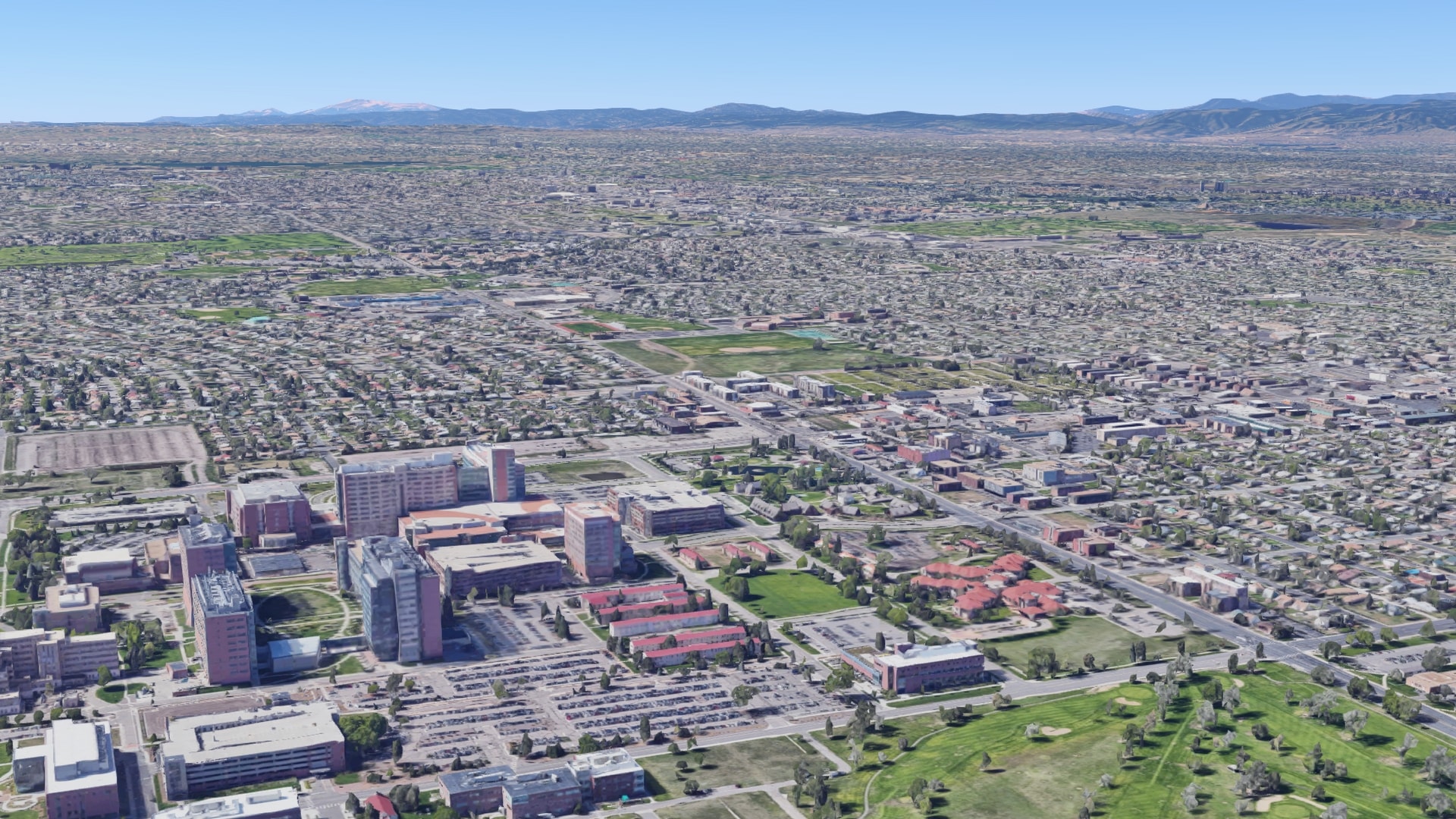 Assessing Aurora Water Collaboratives & Cooperatives
Climate Resilience Framework (CRF)
Illustration of Systems Resilience 
Flexibility and diversity 
Redundancy and modularity 
Safe failure 

Illustration of Agent Capacities Resilience
Responsiveness 
Resourcefulness 
Capacity to learn 

Characteristics of Institutional Resilience
Rights and entitlements 
Decision making 
Information 
Application of new knowledge
549 Government Agreements Coded
Three primary categories 
Systems, 
Agent Capacities and 
Characteristics of Institutions,
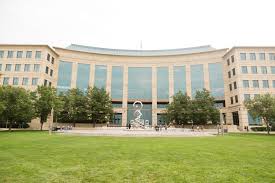 [Speaker Notes: In addition, documents will be coded for three key terms, Resilience, Adaptation and Collaboration and assessed based on the following table.]
Types of Collaboratives
Water Systems: Percent of Total Annual Agreements
Water Supply Adequacy - % of Total Agreements
Areas of Capacity Building
[Speaker Notes: Blue- No
Orange- Planning
Grey- Program
Yellow– Policy
Blue- Physical
Green Other]
Range of Financial Capacity Building
Pooling Resources 
Sharing Cost
Loans 
Taxes / Bond Measure
Rates 
Payment for Water Rights
Water Lease Fees
Fee for Service
Project Costs
Grants / Donations
Collaborator/ Partner(s) Pay
Aurora Pays Project Fees
Liability of Damage
Other
Range of Financial Capacity Building
Agency Agility to Changing Conditions
[Speaker Notes: Changes in Agreement due to Ownership Ability to meet Agumentation Requirements Well Draw Down River System Needs 2012 Undefined Planning for Flood Hazard 2019 Population Growth]
Water Utility Services / Programs Capacity
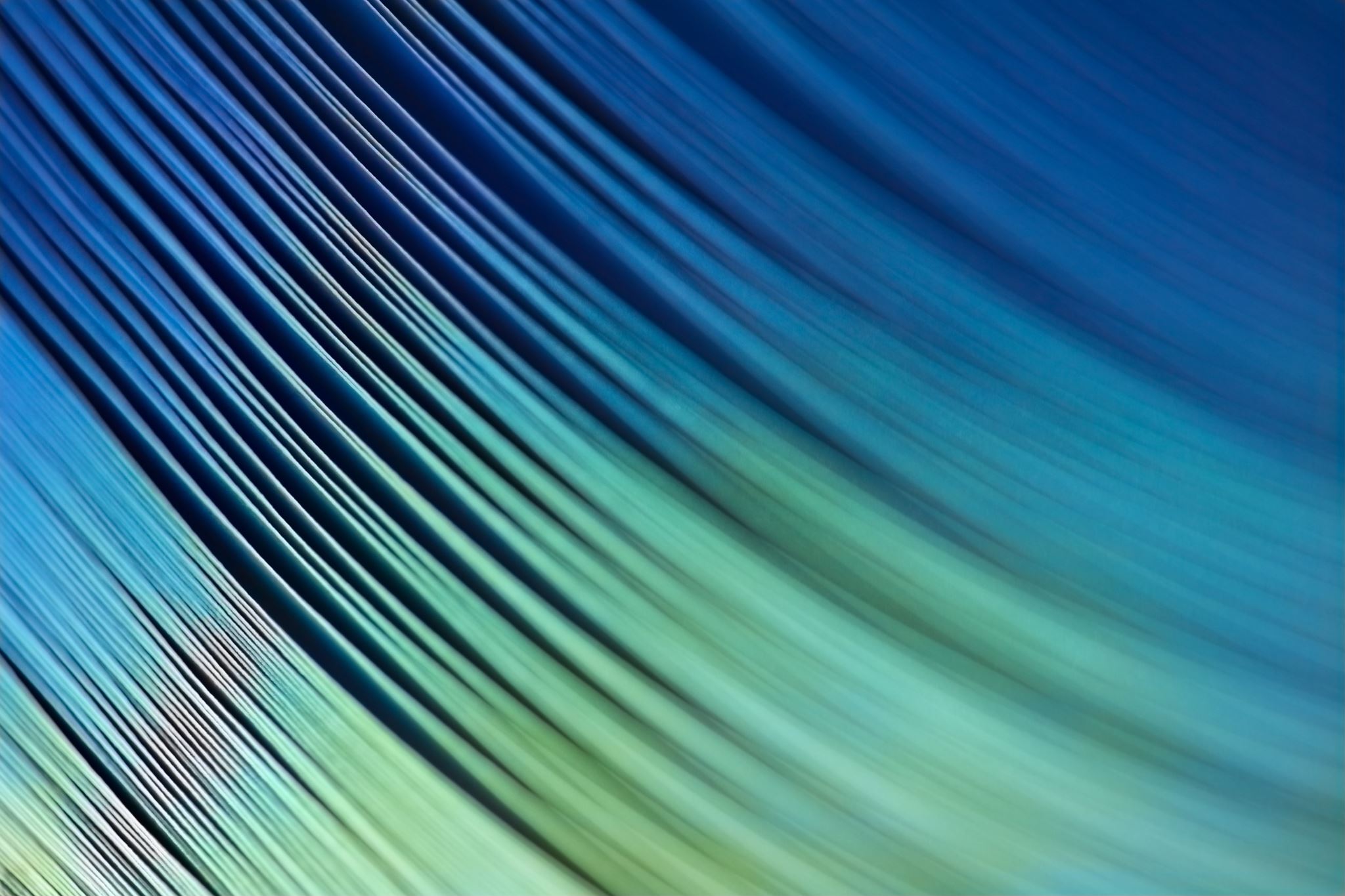 Next Steps……